19 MG Areas… Country-wide by 2022
Including 7 new areas since Jan 2018:

Waterford City
Leitrim
Dun Laoghaire/Rathdown
Wexford
Kilkenny
Galway City
Kerry
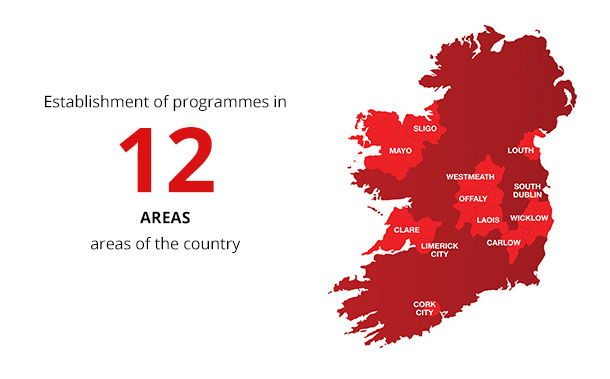 Countrywide by 2022
Music Generation South Dublin County Regions ( IN RED)

Tallaght			Knocklyon
Jobstown			Whitechurch
Killenarden		Edmondstown
Firhouse			Rockbrook
Palmerstown		Athgoe
Rathfarnham		Ballyroan
Terenure			Baldonnell
Clondalkin				
Neilstown				
Lucan				
Adamstown			
Rathcoole				
Saggart				
Citywest				
Brittas				
Templeogue
Newcastle
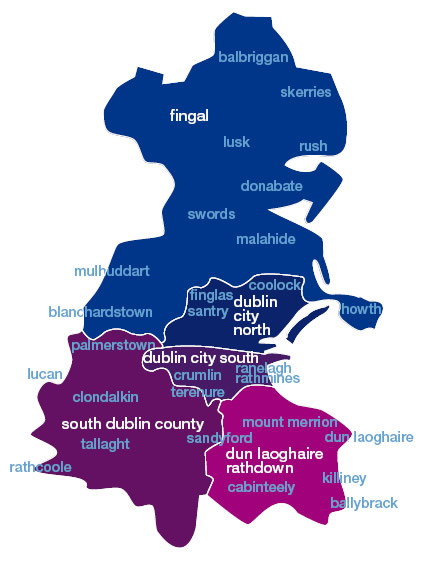 So…. What music services are provided on the MG South Dublin Programme?
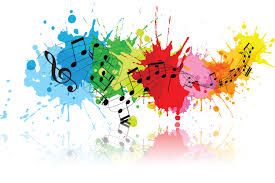 Music Generation Programmes in South Dublin
Primary Schools 2018-2019….
St. Brigid’s JNS, Brookfield
St. Aidan’s SNS, Brookfield
St. Thomas JNS, Jobstown
Scoil Aoife CNS, Fortunestown
NEW: Citywest & Saggart CNS, Citywest
St. Mary’s NS, Saggart
Scoil Chronain NS, Rathcoole
Holy Rosary NS, Firhouse
Glenasmole NS, Bohernabreena
Rathfarnham PNS, Rathfarnham
Esker Educate Together, Lucan
St. Ronan’s NS, Deansrath, Clondalkin
Lucan CNS
Divine Mercy, Balgaddy, Lucan
St. Andrew’s NS, Lucan
St. Martin’s NS, Brittas
Cheeverstown Special Needs School, Templeogue
NEW 2018: Gaelscoil Cluain Dolcáin, Clondalkin
NEW 2018: St. Mary’s BNS, Clondalkin.
NEW 2018 St. Peter Apostle NS, Neilstown, Clondalkin
Secondary Schools… through core programming and Suburban Sounds Schools
St. Aidan’s CNS Brookfield
NEW: St. Marks Community School, Tallaght.
Colaiste Bride, Clondalkin
Moyle Park, Clondalkin
Killenarden CNS, Killenarden
Firhouse Community School
Colaiste Eanna, Rathfarnham
Collinstown Community College.
NEW: Colaiste Life, Lucan
NEW: Colaiste Phadraig, Lucan
NEW: Kingswood College
Music Generation Programmes in South Dublin
New Initiatives and Strands 2018-2019….
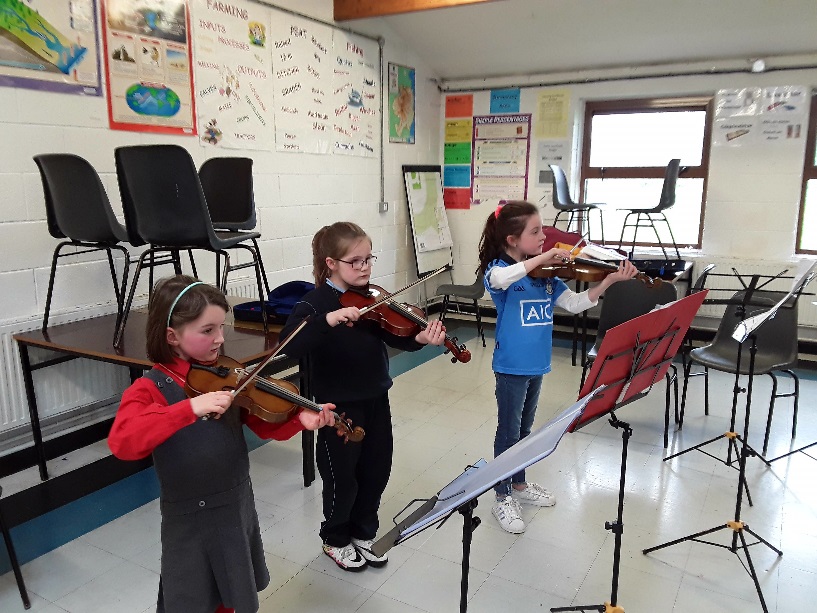 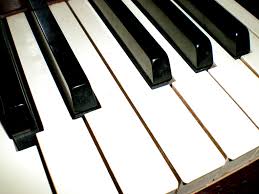 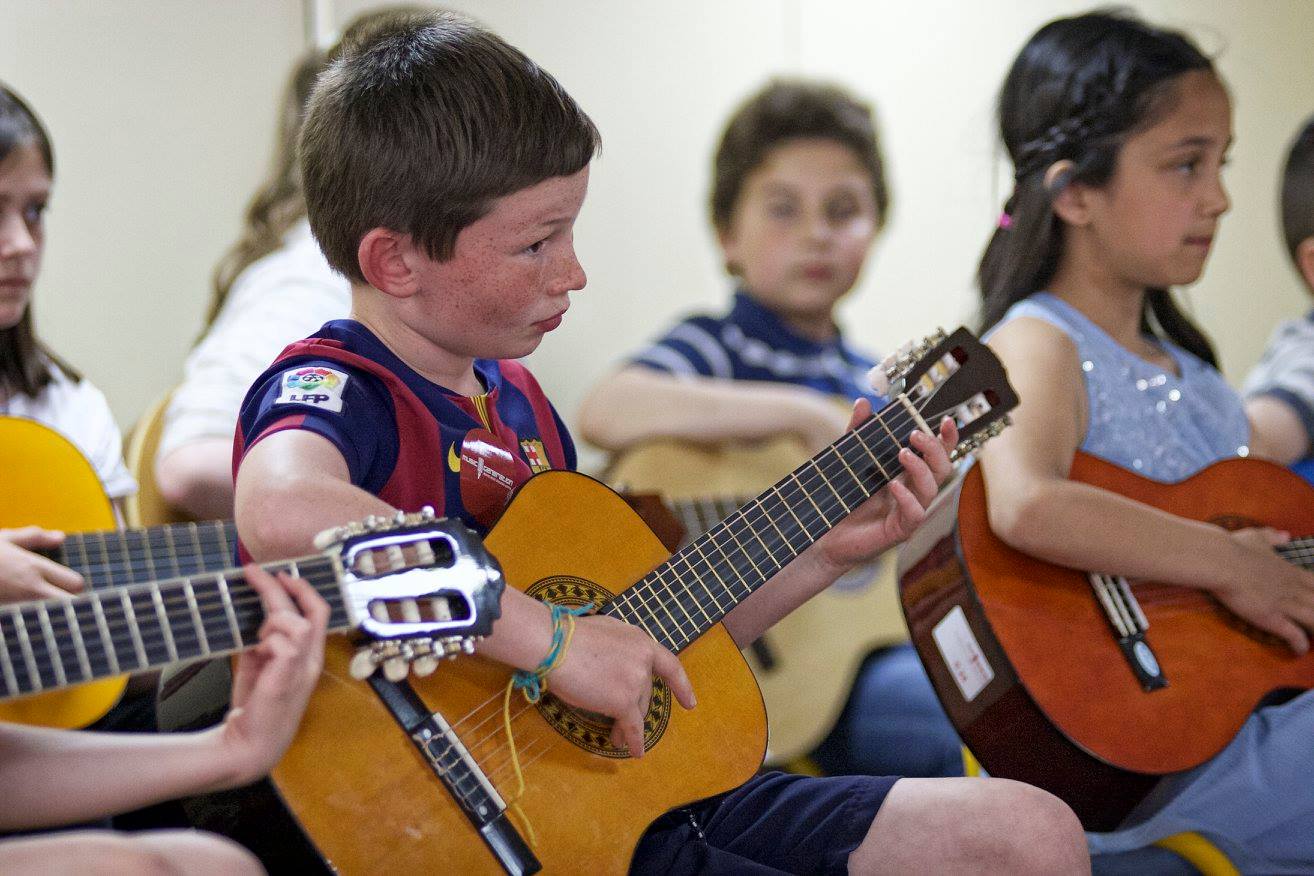 The Hubs
Rathcoole & Clondalkin Afterschool Music Hubs
The Hubs | Attendees by Age
Areas of Development…
Community Hubs Development: 
The Mobile Music Machine facilitated workshops across June 2018 in feeder schools near to the hubs in Rathcoole and Clondalkin to encourage sign-up. 
Regional Growth 
Clondalkin and Lucan have been regions of expansion for the programme since 2017.
Recruitment
A Panel of Music Educators was established in July 2018 for 3 years.  This Panel can be added to continuously and will be utilised subject to programme demand.
-Staff and Contractors : 1 Music Development Officer, 1 Assistant Development Officer, 40 Music Educators selected through Panel of Music Educators Call.
Statistics 2017
Music Generation South Dublin reaches…..
3500 children and young people in the county on a weekly basis. 

Participation……
Advantaged areas: 11 
Disadvantaged areas: 9
Mixed areas: 4
0-5: 444
7-12: 2905
12-15: 140
15-18: 82 (will be greater for 2018 statistics due to expansion of secondary school programming i.e. Suburban Sounds Schools

Working Musicians: 25 (now 40 due to Panel Call)
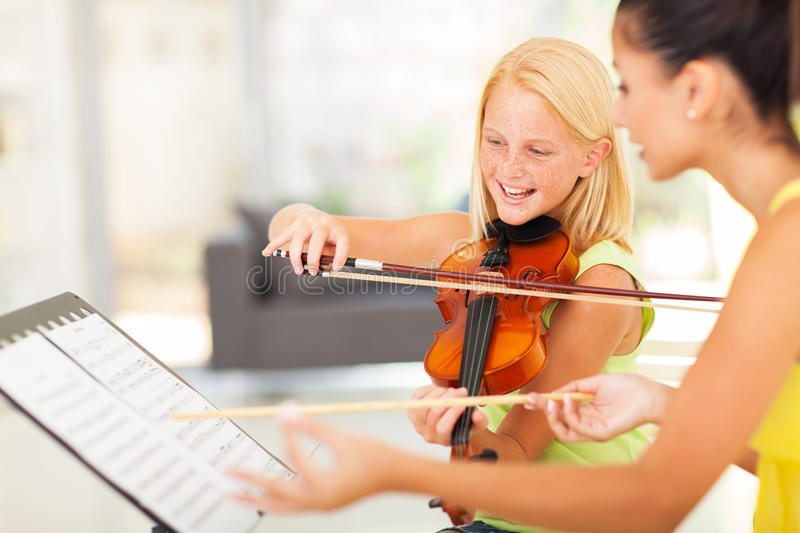 Community Partnerships
& Ensemble Opportunities…..
Other MG South Dublin partnerships & connections…..
Foróige
Crosscare 
South Dublin Libraries
County Childcare Committee
Alternative Entertainments (Suburban Sounds)
Des Carty Tutors
Ruaille Buaille Children’s Music Festival
Lucan Comhaltas
Aras Chronain 
RUA RED Arts Centre, Tallaght
Civic Theatre, Tallaght.
CONTACT Studio (part of SDCC Arts Office)
Tallaght Community Arts
Divine Mercy SNS Orchestra, Balgaddy
St. Martin’s NS, Brittas
Cheeverstown  Special Needs School.
5-year Strategic Plan for MG South Dublin2019-2024
REVISED MISSION STATEMENT…….
Existing Statement: To create the foundation for a sustainable music education service in South Dublin; which will inspire and engage children and young people to participate in active music-making in a musical county.

Revised: To develop a sustainable music education service in South Dublin County that engages children and young people in active, inspirational music-making in a musical county
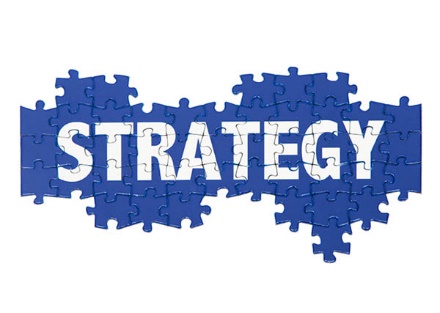 Suggestions……
Aideen McLaughlin and MG South Dublin Steering Committee are currently working to develop the 5 year Strategic Plan alongside Eve O’Kelly (Development Officer of Music Generation)   
Suggested Key Priorities:
Vision on:
-Cultural Diversity
-Partnership Working
-Inclusivity
-Equality
S
	Sustainability:
- Of Finance
- Of Partnerships
Of Workforce 
Of Quality Programming
Of Excellence
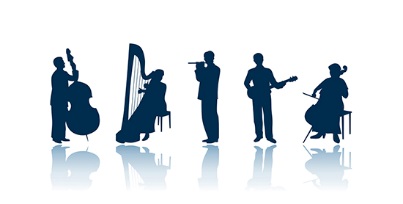 Going Forward…
Music Generation South Dublin will strive to…..
Place children and young people at the heart of all facilitation.
Establish a network for learning and exchanging ideas/resources 
Actively Observe, Evaluate and reflect on practice.
Positively represent the MG South Dublin programme at all times both inside and outside the classroom.  
Continuously transform the lives of children and young people through access to quality vocal and instrumental tuition.
Thank you!
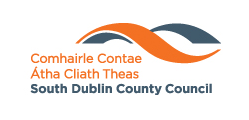 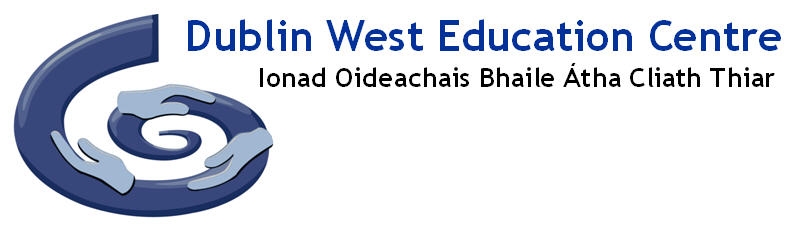 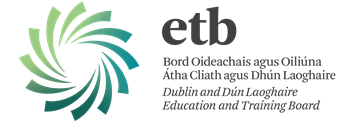